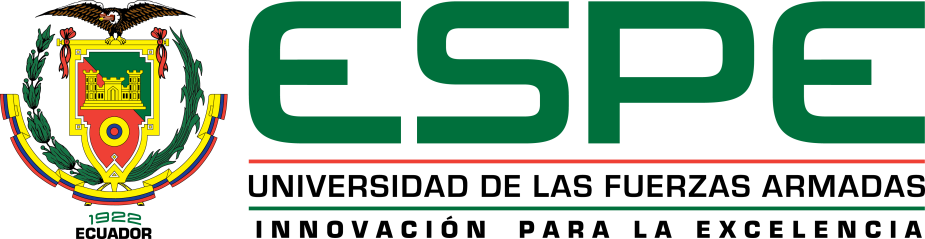 CARRERA DE INGENIERÍA EN ADMINISTRACIÓN TURÍSTICA Y HOTELERA

“ENERGÍAS ALTERNATIVAS COMO APORTE A LA ACTIVIDAD TURÍSTICA DE LA COMUNIDAD ACHUAR – SHARAMENTSA”

AUTORAS: 
PARRA SANGUÑA, JOHANNA NATHALY
QUINAPALLO CRUZ, ALISSON ARACELY

DIRECTORA: 
ING. GABRIELA ALVAREZ
OBJETIVOS
CAPÍTULO IMARCO TEÓRICO
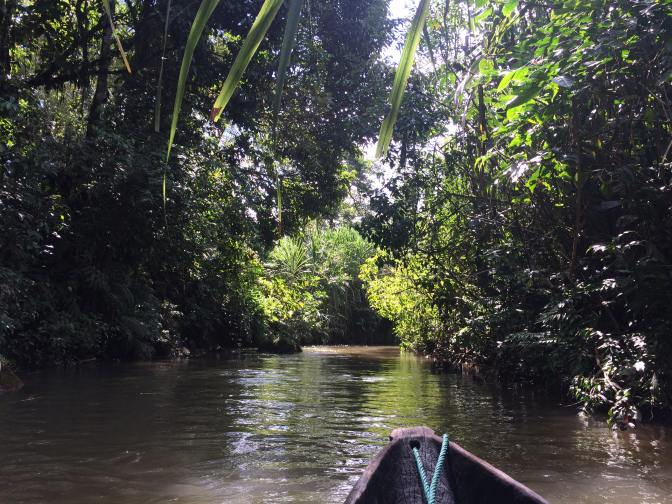 Teoría de las tres dimensiones del desarrollo sostenible
*Crecimiento
*Estabilidad
Empleo
Equidad Intra-generacional
Valoración
Respeto
*Biodiversidad
*Recursos
*Contaminación
*Equidad
*Cultura
Participación popular
Equidad Inter-generacional
Sistema Turístico de Leiper
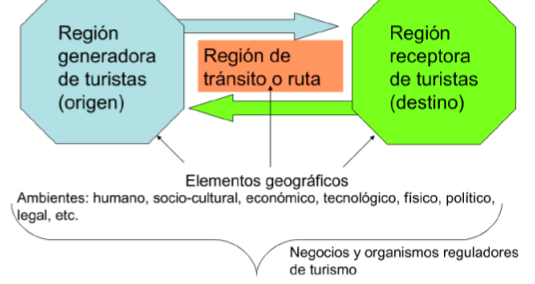 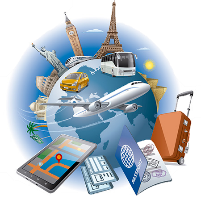 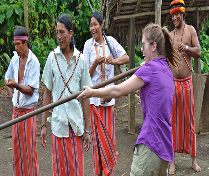 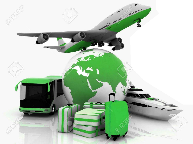 CAPÍTULO IICOMUNIDAD ACHUAR SHARAMENTSA
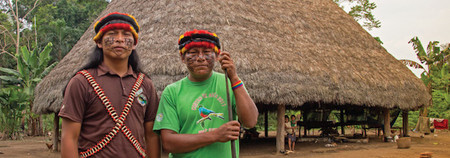 Comunidad Achuar Sharamentsa
175 habitantes
25 familias
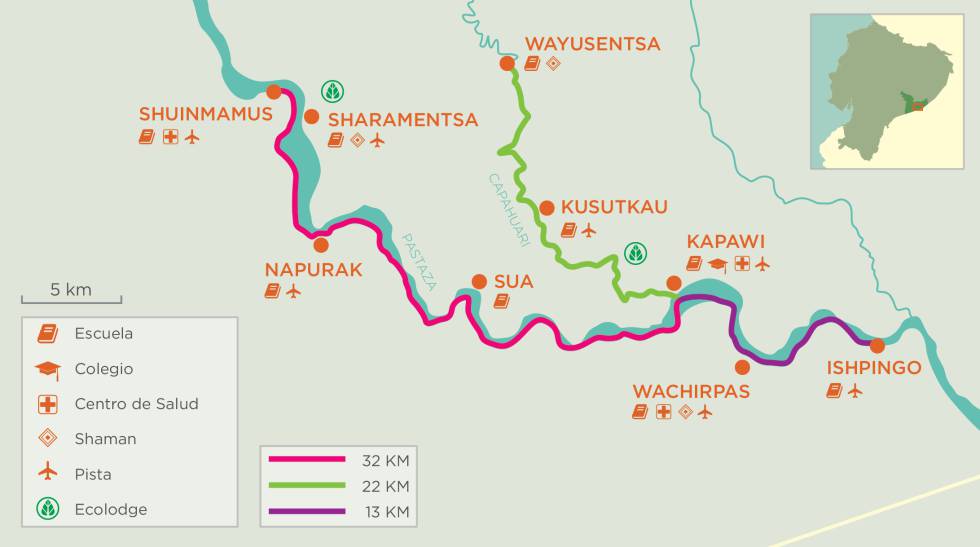 Clima templado 
18°C a 23°C
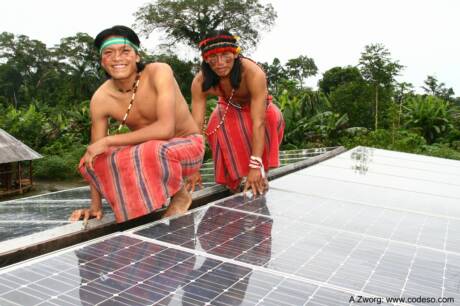 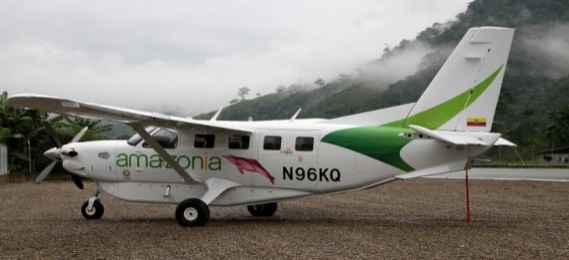 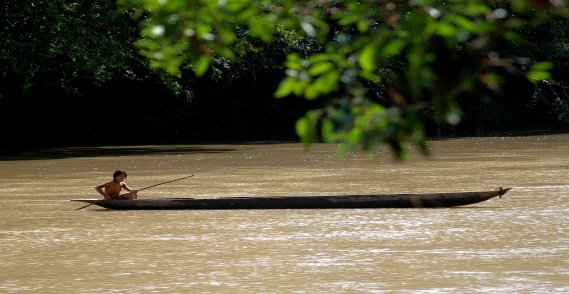 Fundación INDIO-HILFE de Alemania, paneles solares en la planta de servicio
Municipio de Taisha proyecto para mejorar la distribución y calidad del agua.
Canoa Tapiatpia
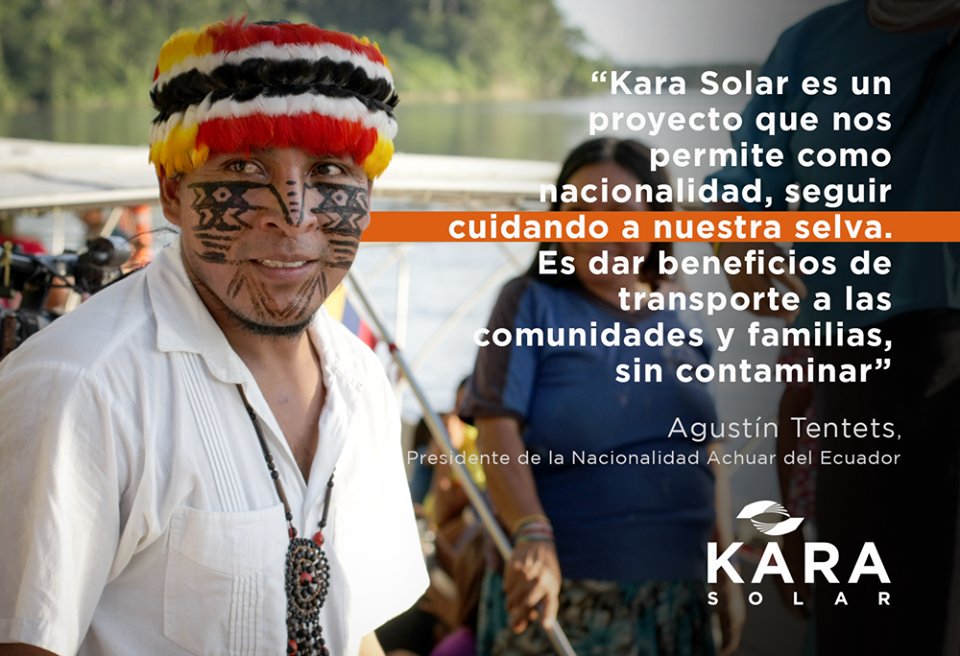 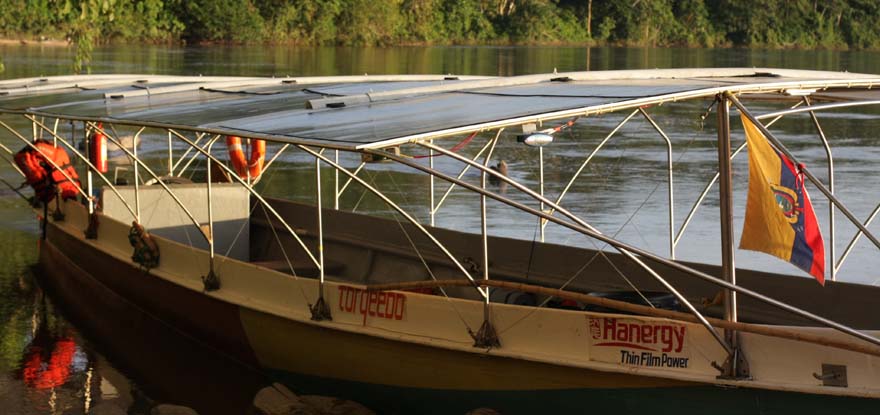 Posee paneles solares ligeros 
Sistema de transporte comunitario 
Recorre 67Km de los ríos Pastaza y Capahuari
Capacidad es 18 pasajeros
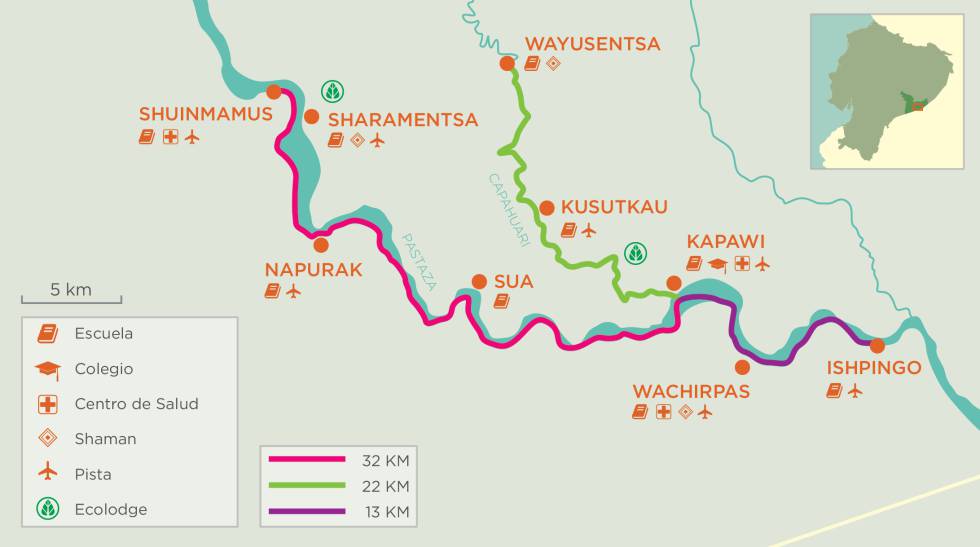 CAPÍTULO IIIMETODOLOGÍA
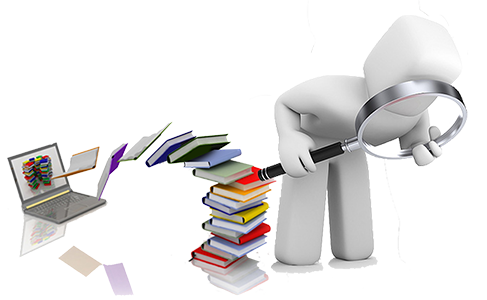 INSTRUMENTOS
POBLACIÓN OBJETO DE ESTUDIO
CAPÍTULO IVRESULTADOS
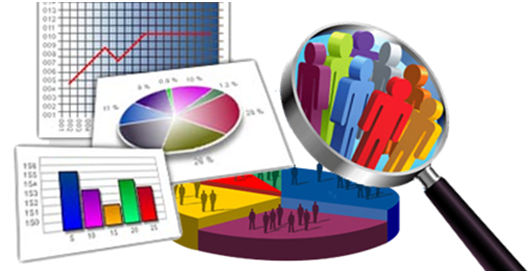 ENCUESTA TURISTAS
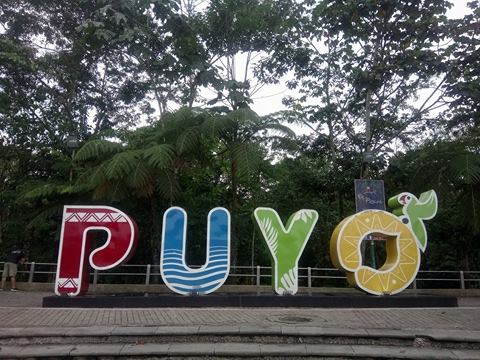 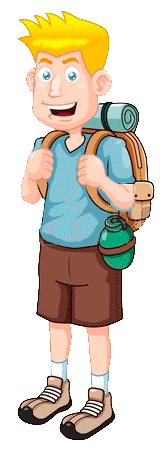 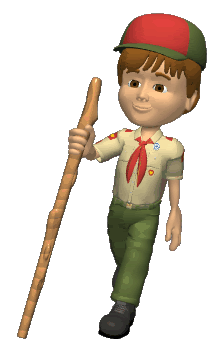 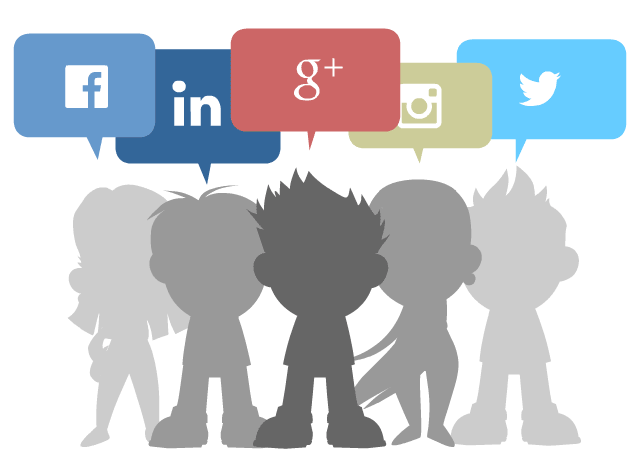 ENCUESTA HABITANTES
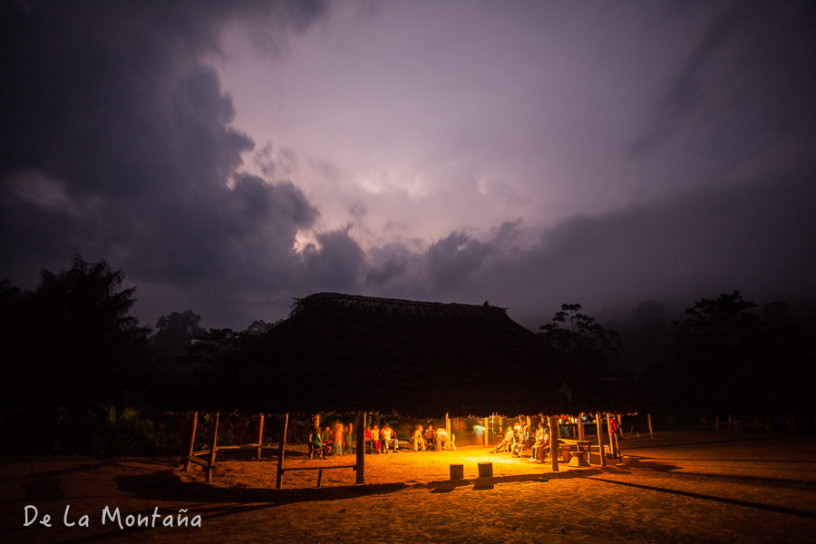 Datos informativos
Aspecto Ambiental
Aspecto Social
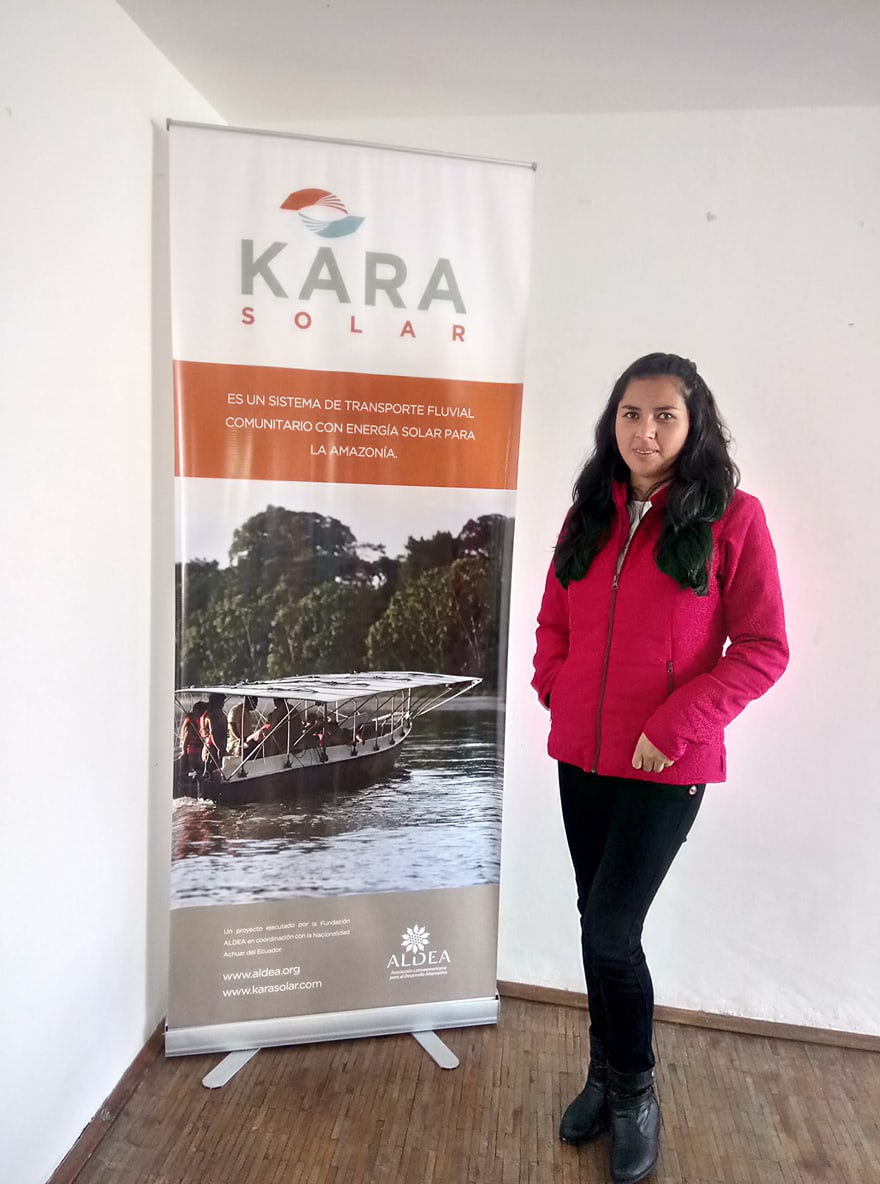 ENTREVISTAS
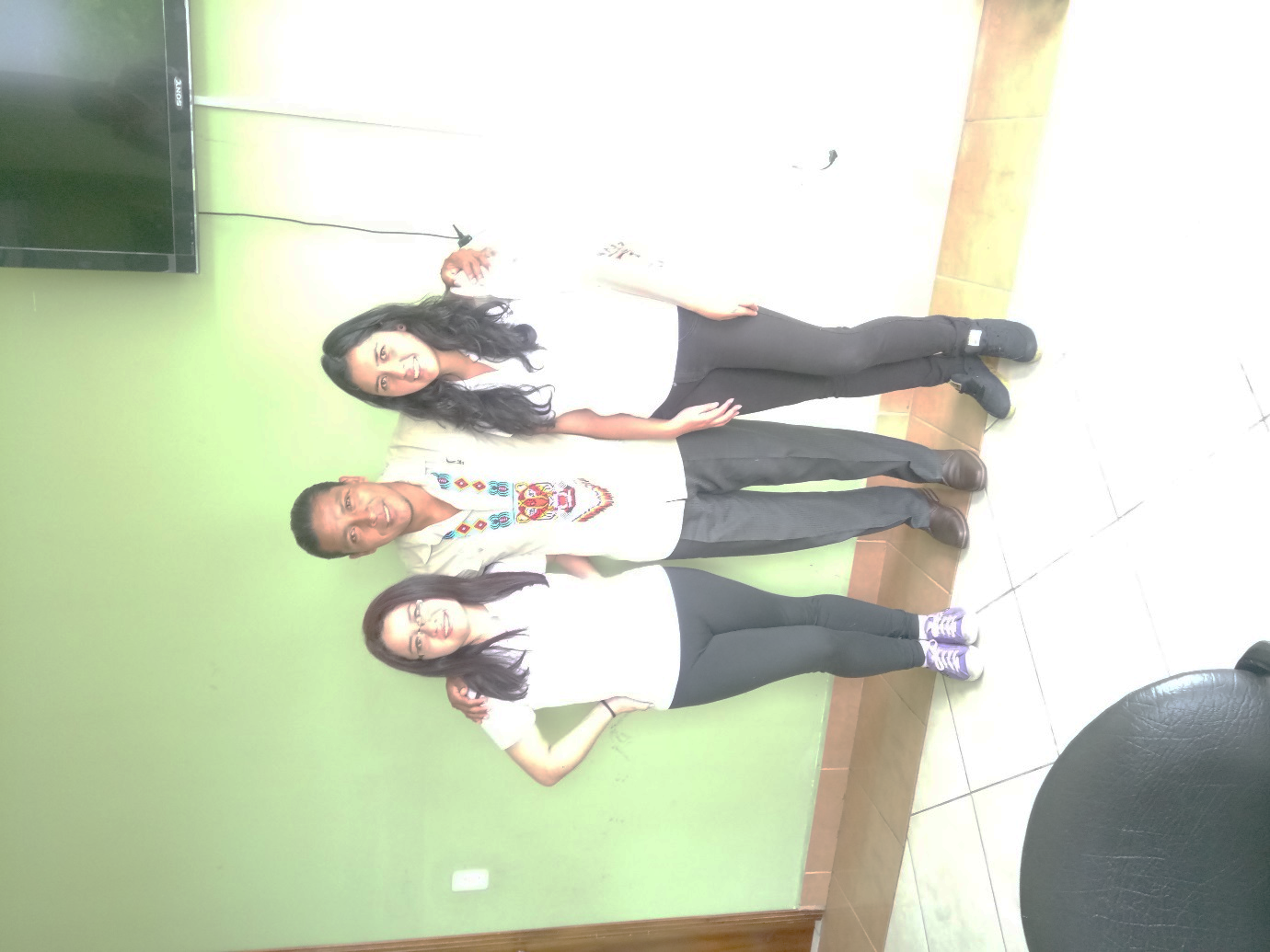 CAPÍTULO VACCIONES
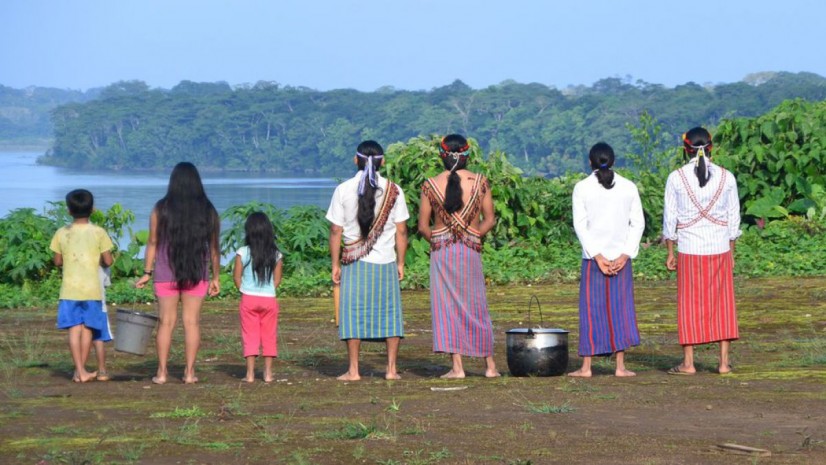 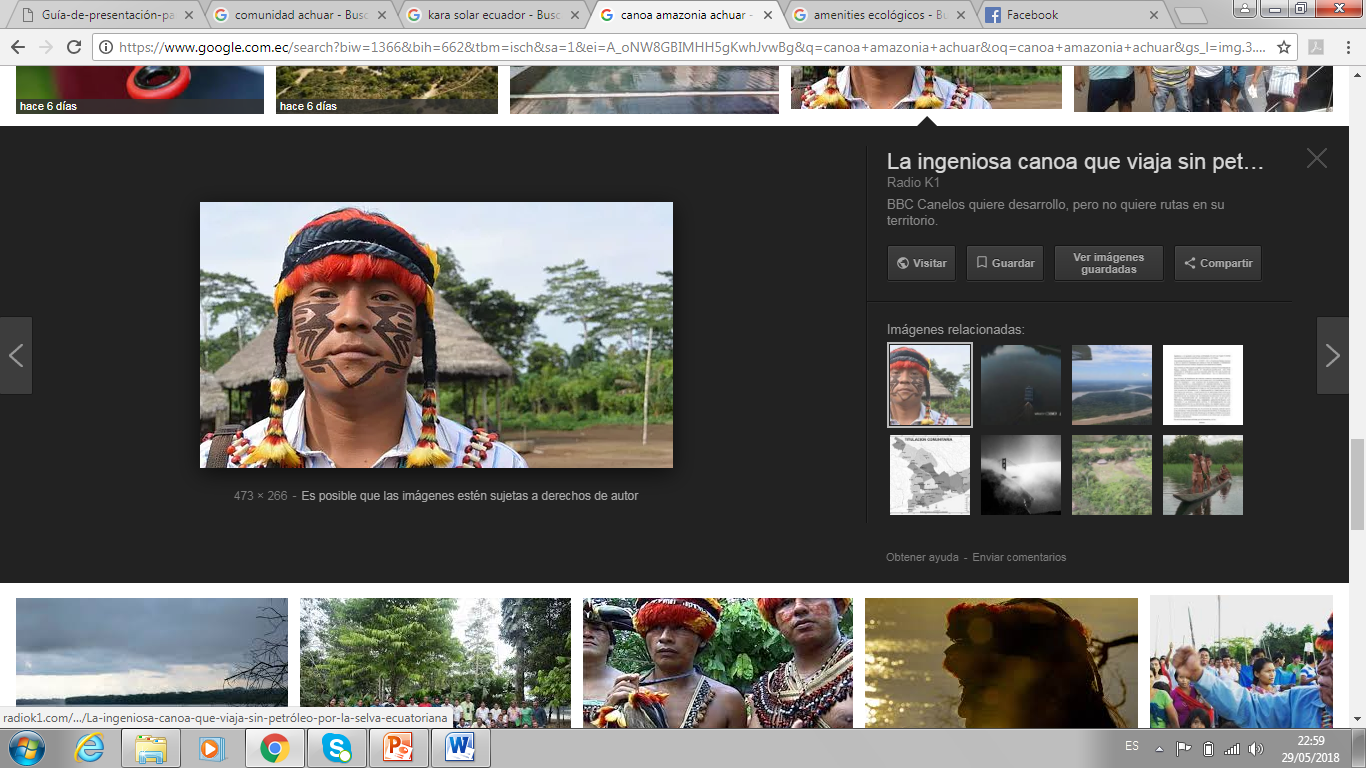 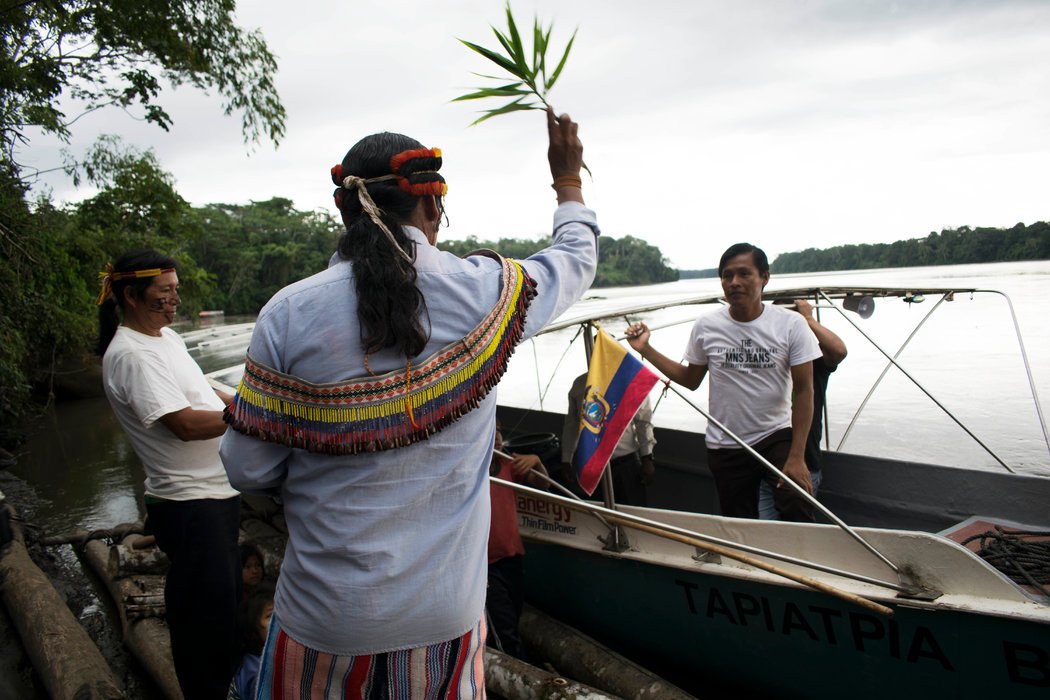 Aspecto económico
Aspecto social
Aspecto ambiental
Estrategia: Fortalecimiento de alianzas entre operadores turísticos y la comunidad
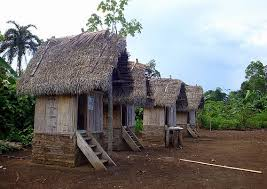 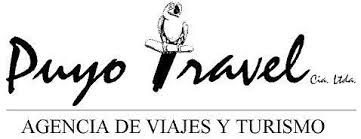 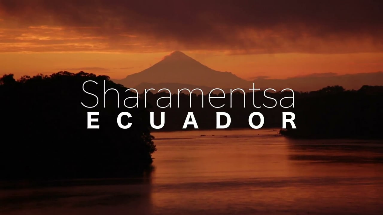 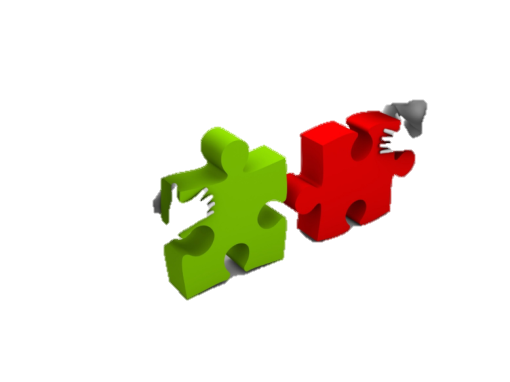 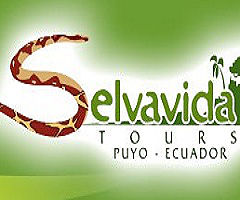 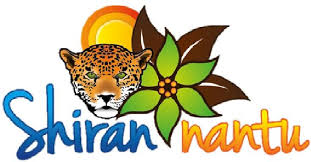 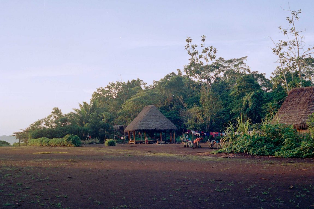 Estrategia: Muros ecológicos para disminución impacto visual.
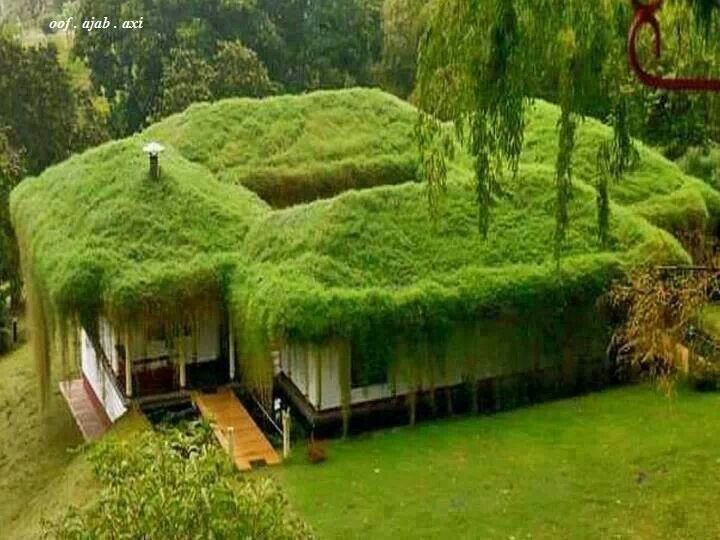 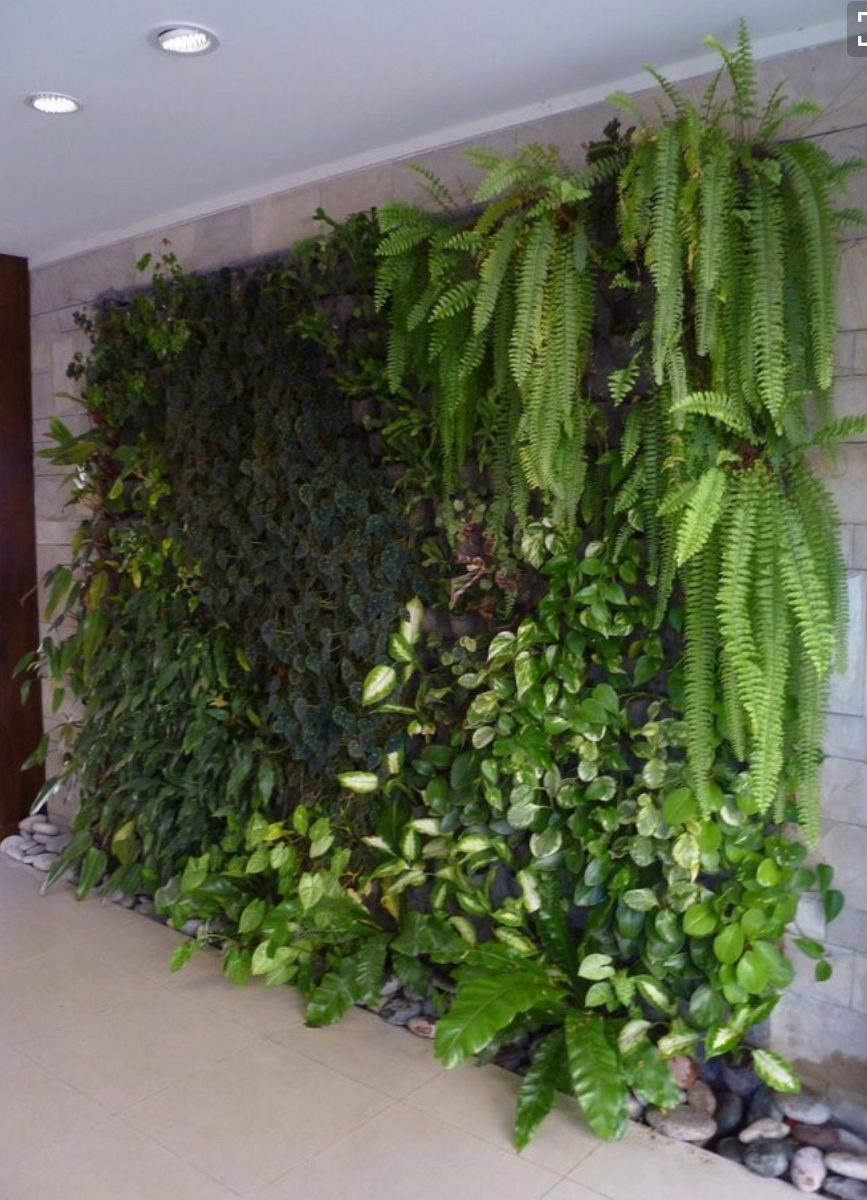 Aplicado en Alojamiento
(cabañas)
Canales de transporte
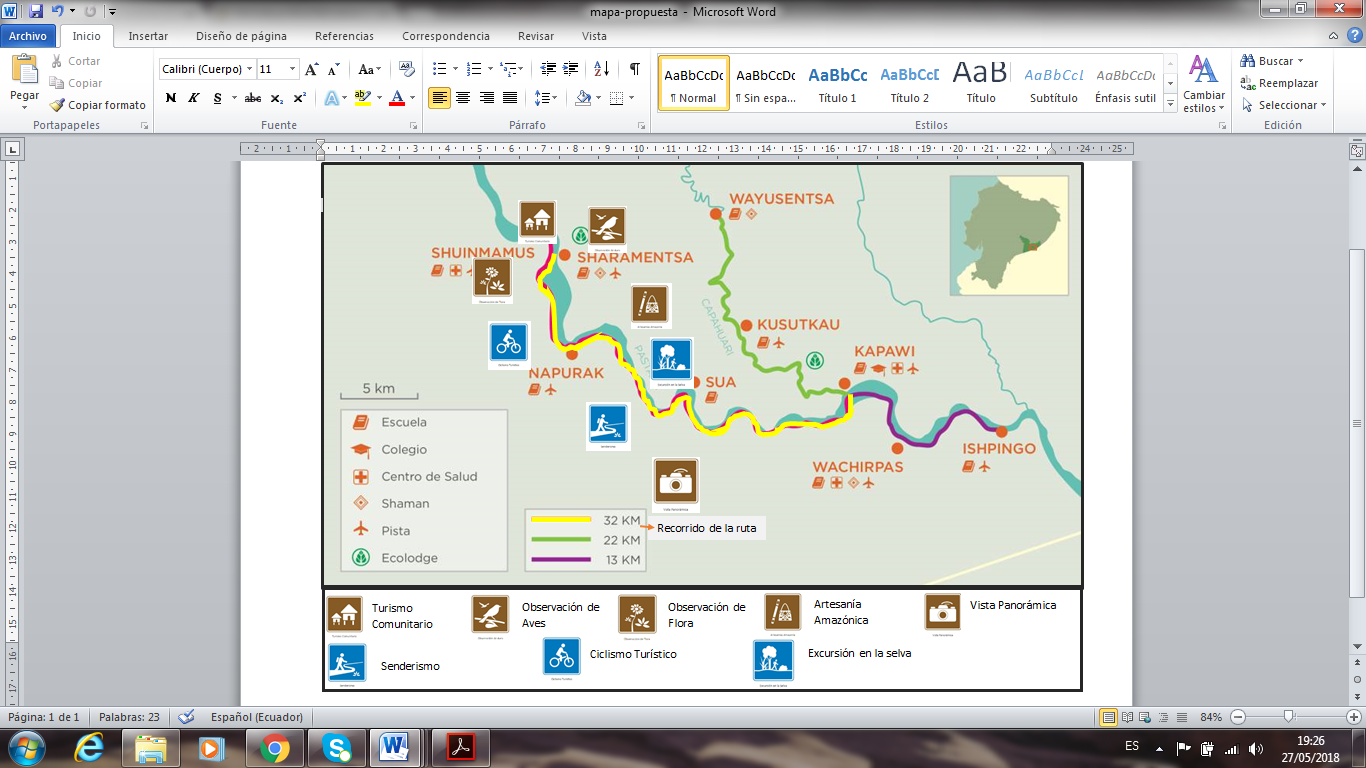 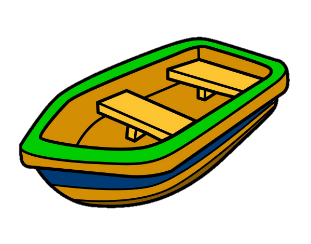 CONCLUSIONES
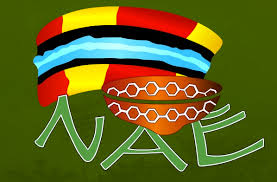 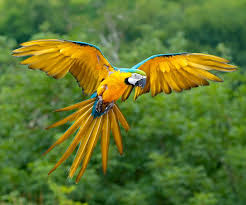 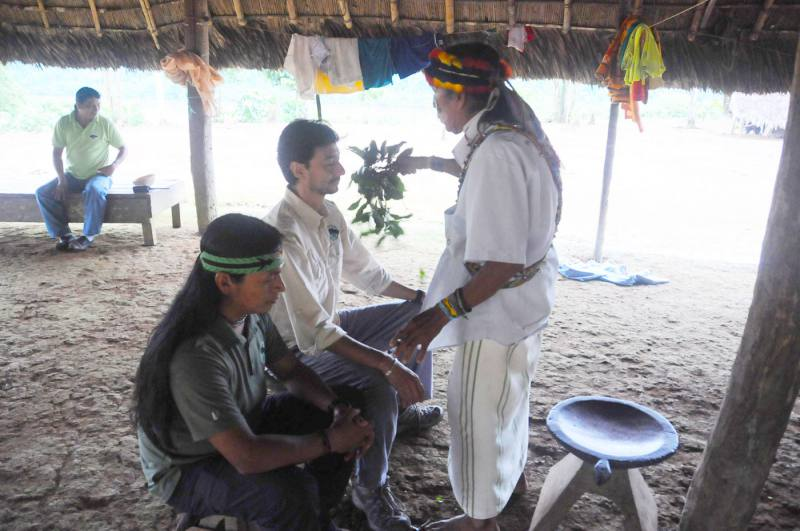 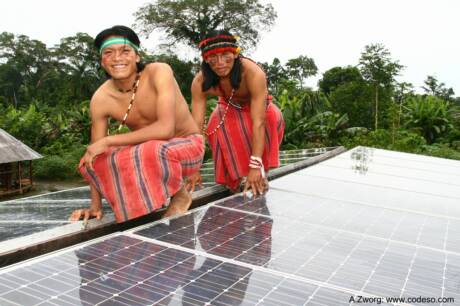 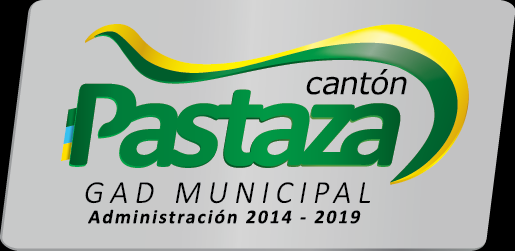 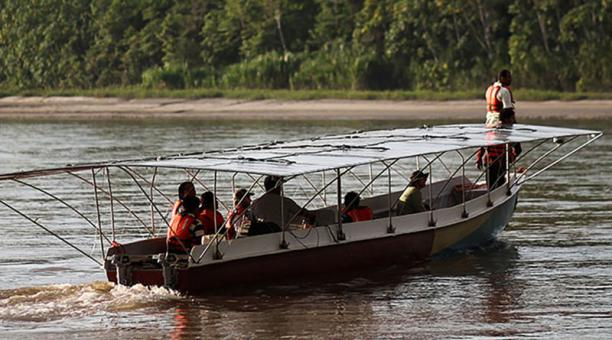 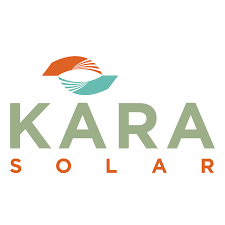 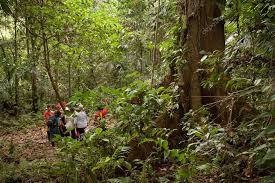 RECOMENDACIONES
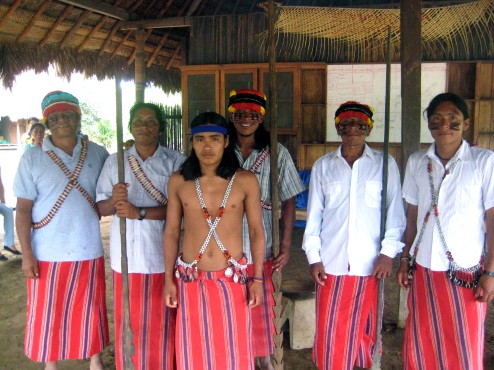 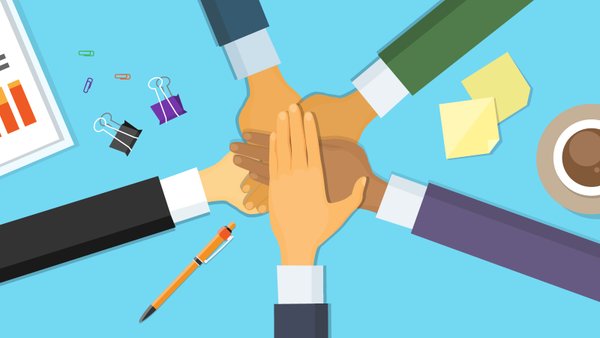 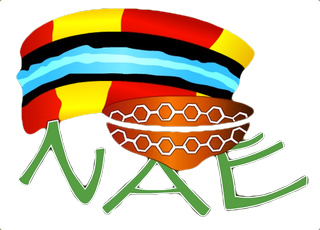 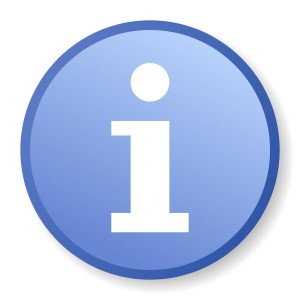 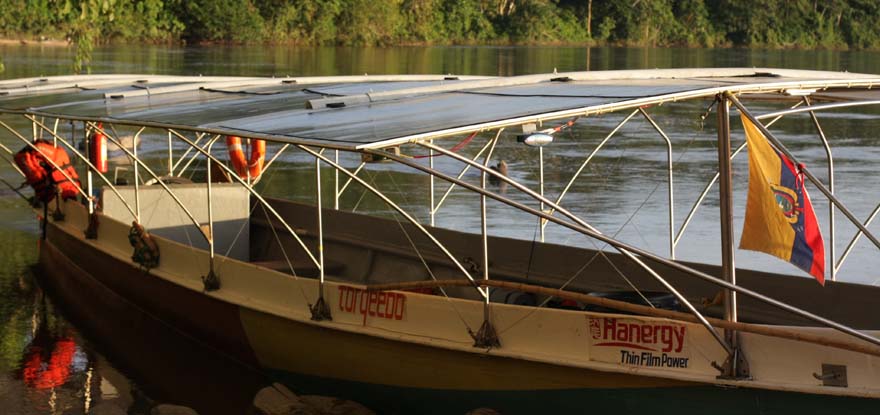 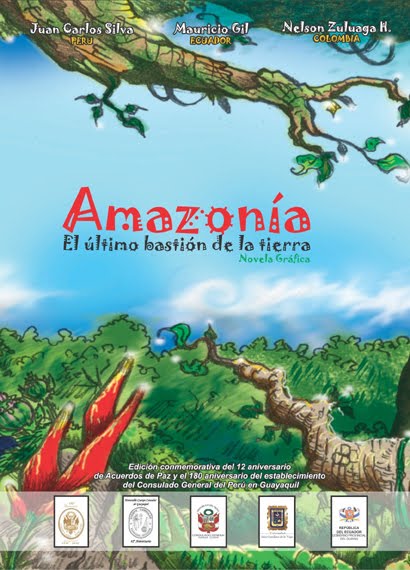 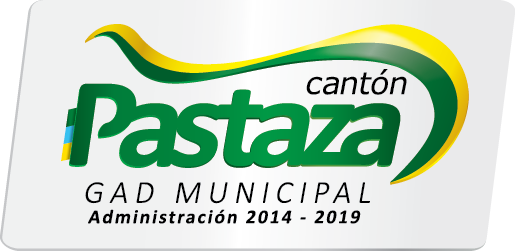 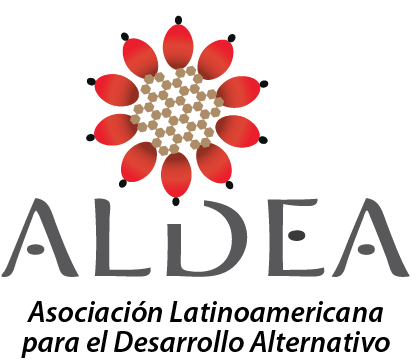